DRIVAID
Team E1: Samraj Kalkat, Ryan Vimba, Reid Yesson
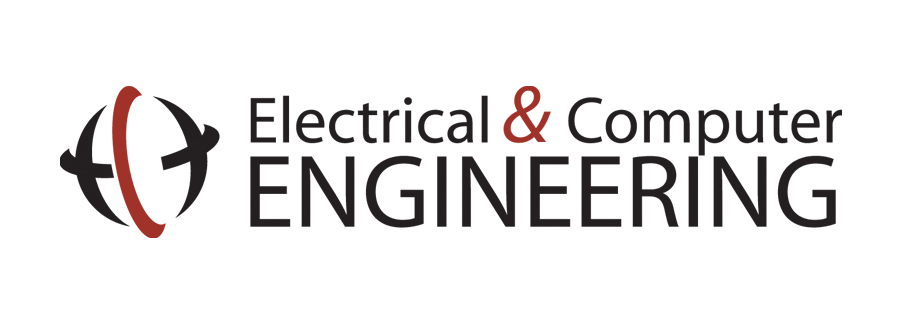 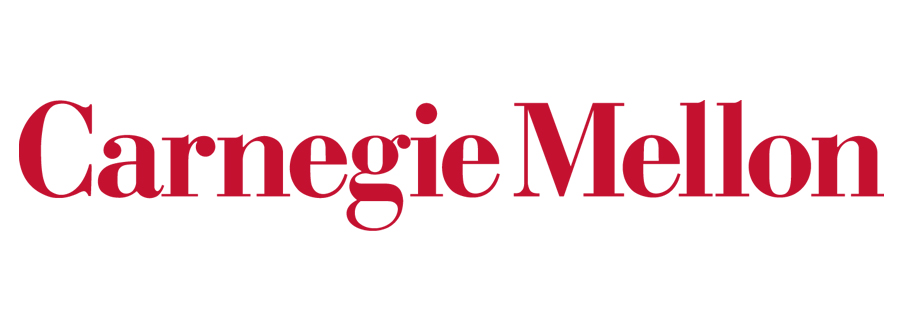 System Description
Product Pitch
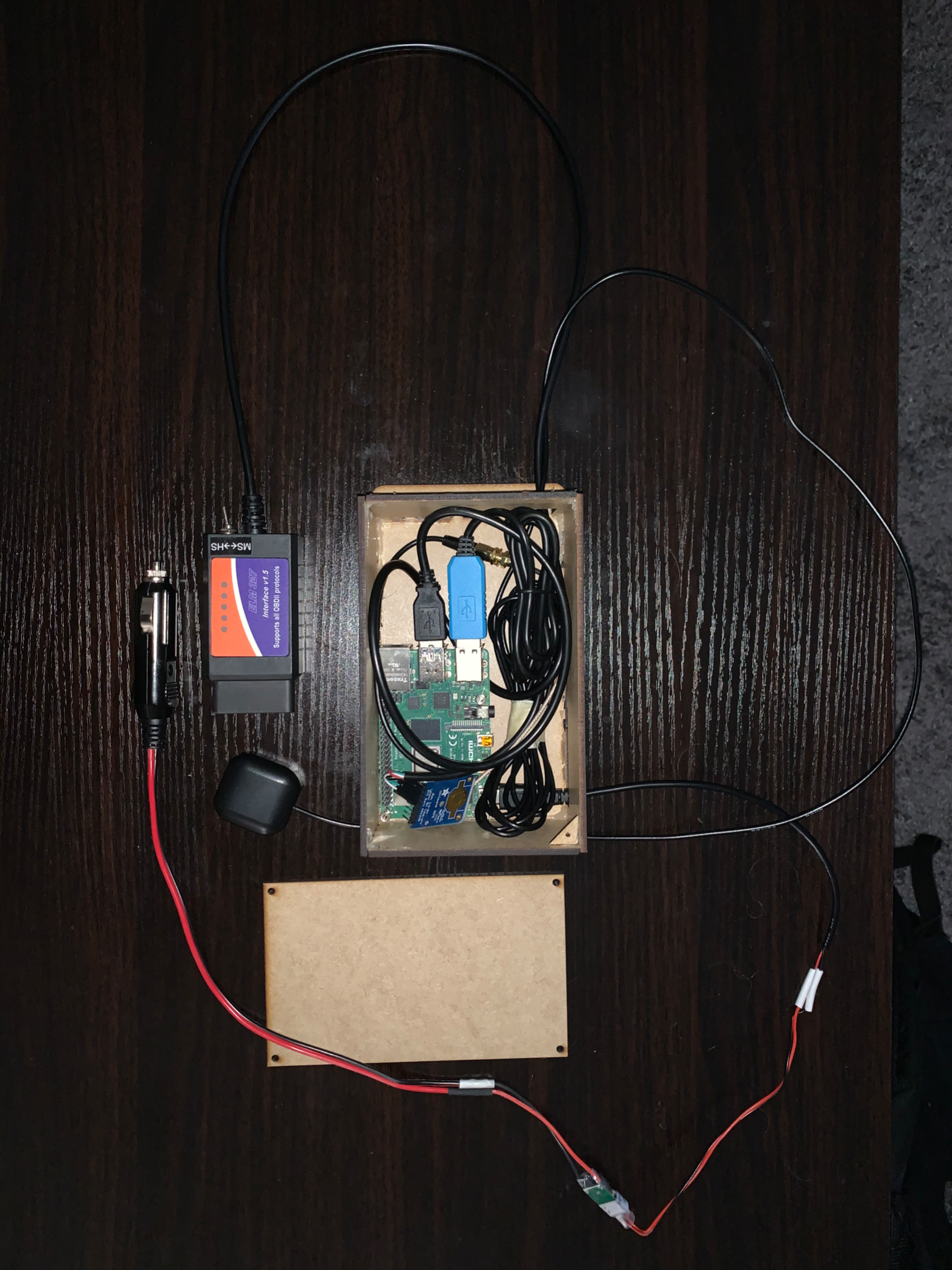 Drivaid is a vehicle monitoring system which passively identifies poor driving habits and provides real time driving infraction notifications and logs to the user. Drivaid is targeted toward individuals who want to improve the driving, as well as companies looking to increase the safety of their employees and customers. The purpose of Drivaid is to collect and analyze car data in real time because the best way for a drier to fix their mistakes is to make them aware while they are happening. Our product analyzes fuel usage, acceleration patterns, vehicle speed, engine RPM’s, and throttle to provide insights into driving efficiency as well as safety. To test our product, we did a number of driving tests that exposed our system to various speed limits, RPM levels, and accelerations in order to validate our infraction  detection system.
Vehicle Power Outlet Plug: Provides power to the raspberry pi
Antenna: Improves reliability of GPS. This allows us to store the actual GPS safely in the box
ELM327 Cable: Provides OBD-II connection to vehicle under the steering wheel. This is how we collect data from the vehicle’s on board computer
Raspberry Pi 4: Where all data storage and computation occurs. Data is received from the car and sent to the web application from here.
System Architecture
Container to protect the Raspberry Pi and GPS, improve portability, and provide cable management
Drivaid System Block Diagram
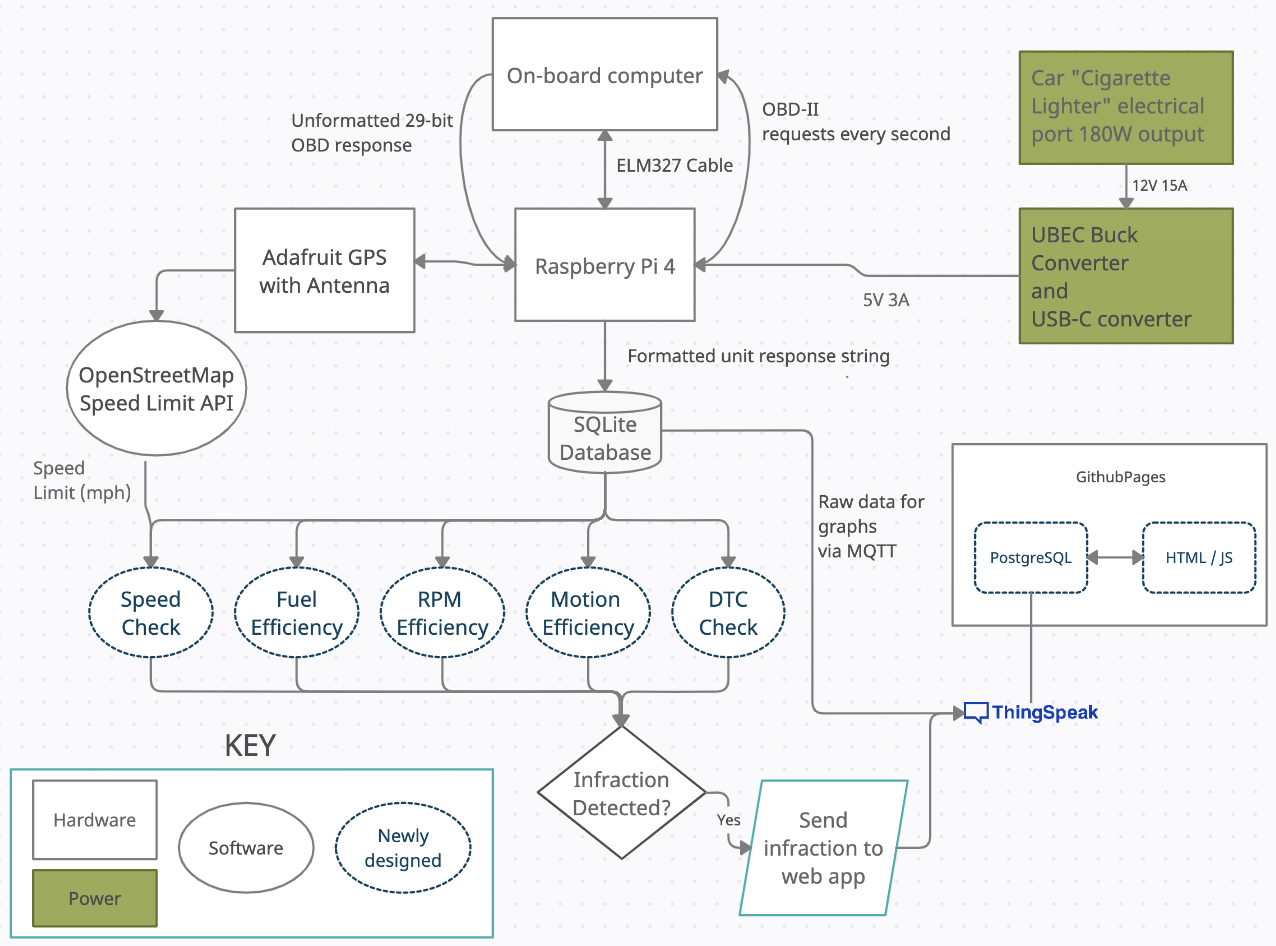 System Evaluation
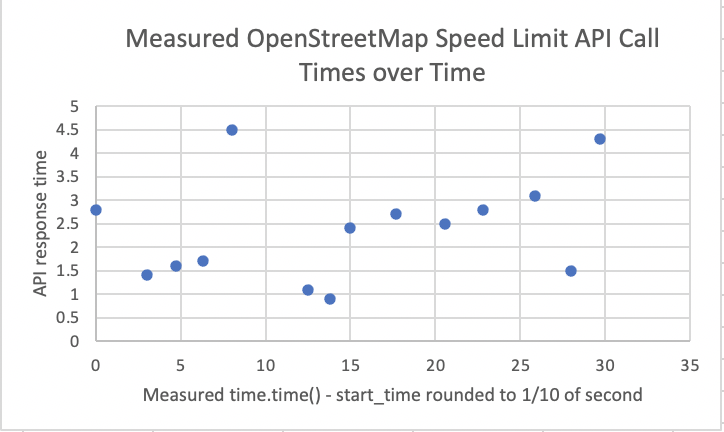 Figure above: in a test drive, we measured how long the API response from OpenStreetMap took and found it was longer than we thought after switching to 2 API calls/ latlong point. This motivated us to keep Speed Limit calls in a separate thread as not to slow down the OBD-II database reads.
Pl